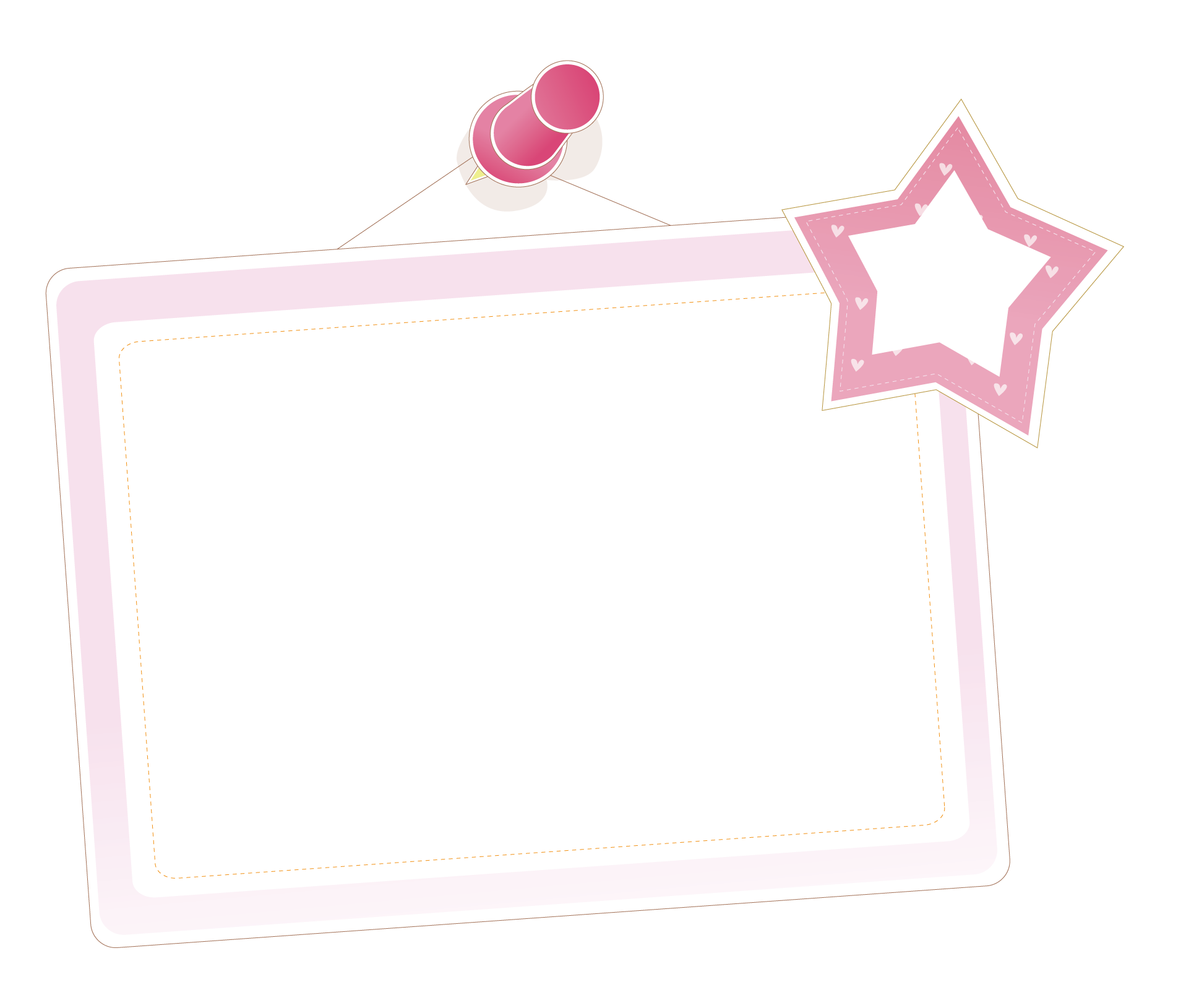 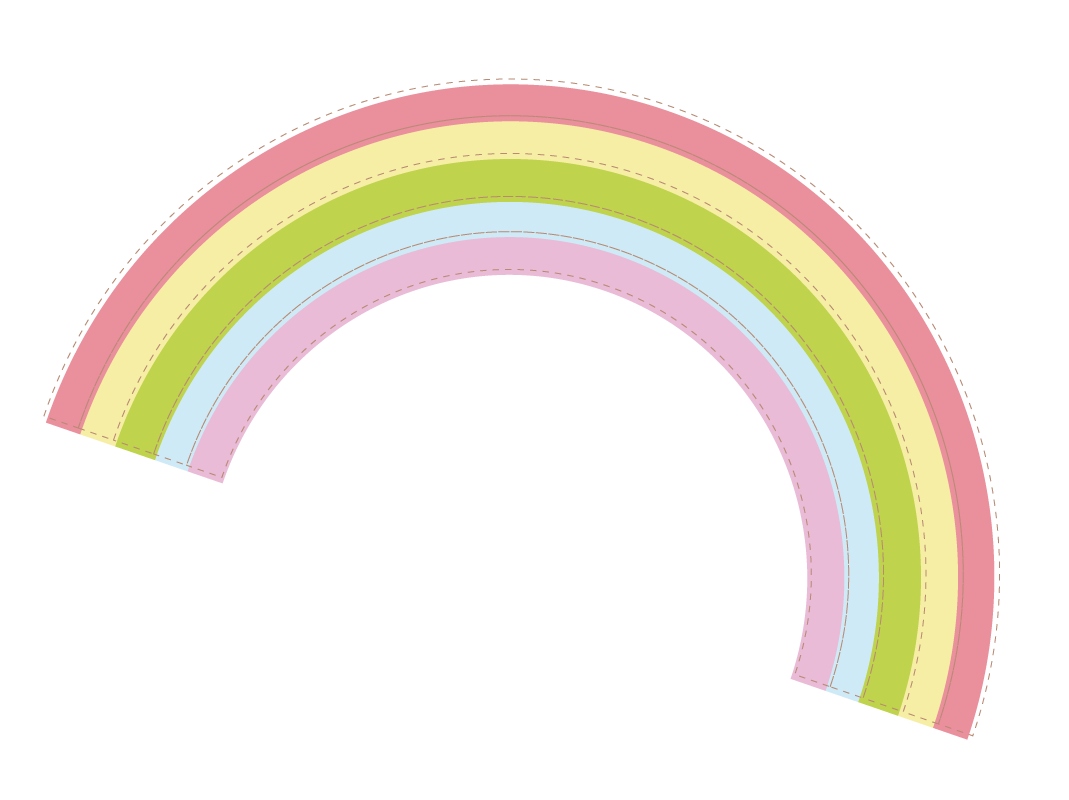 TIÕT 1
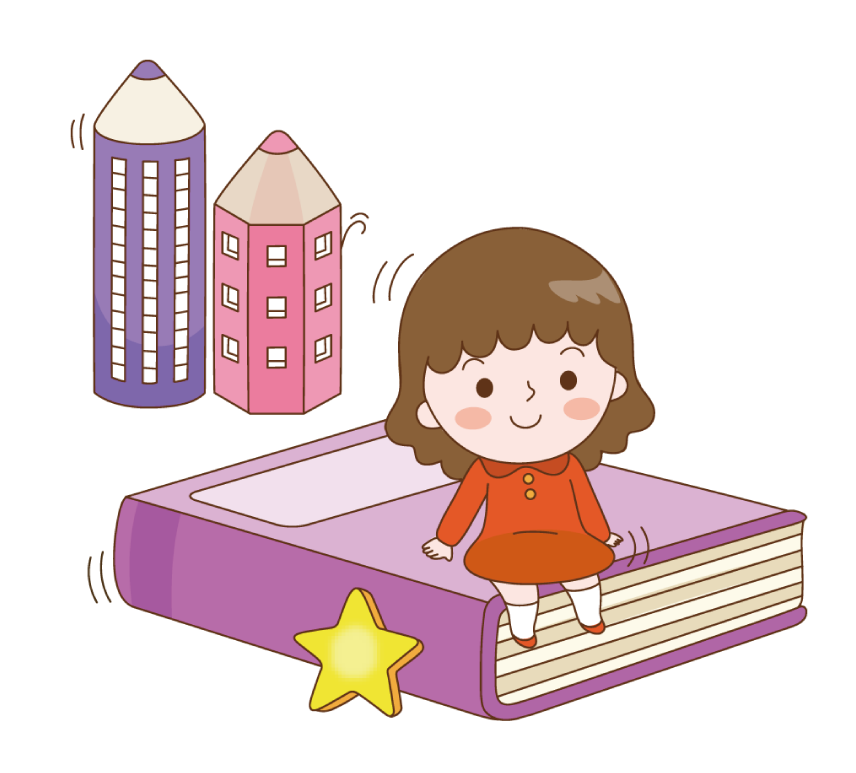 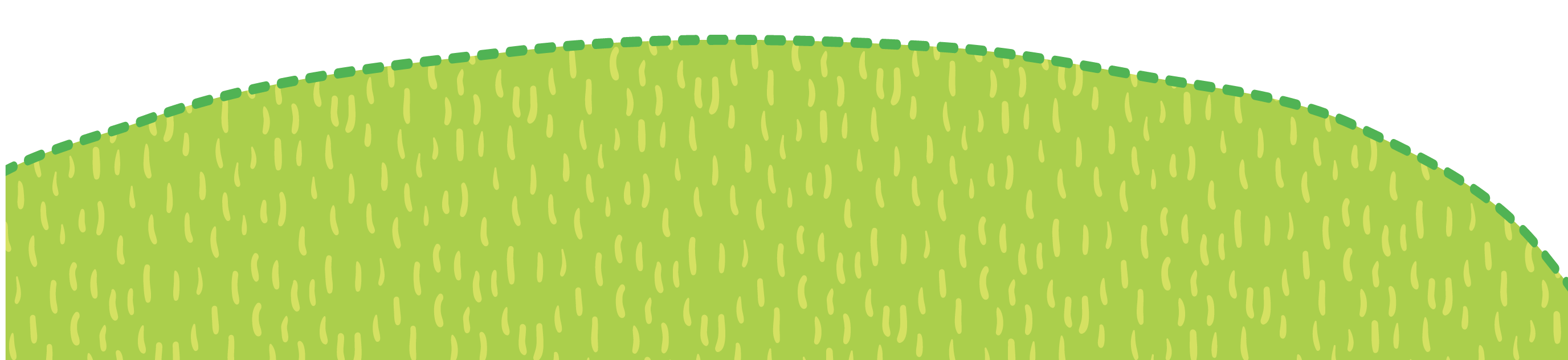 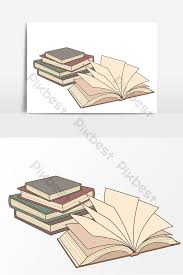 s¸ch vë
ach
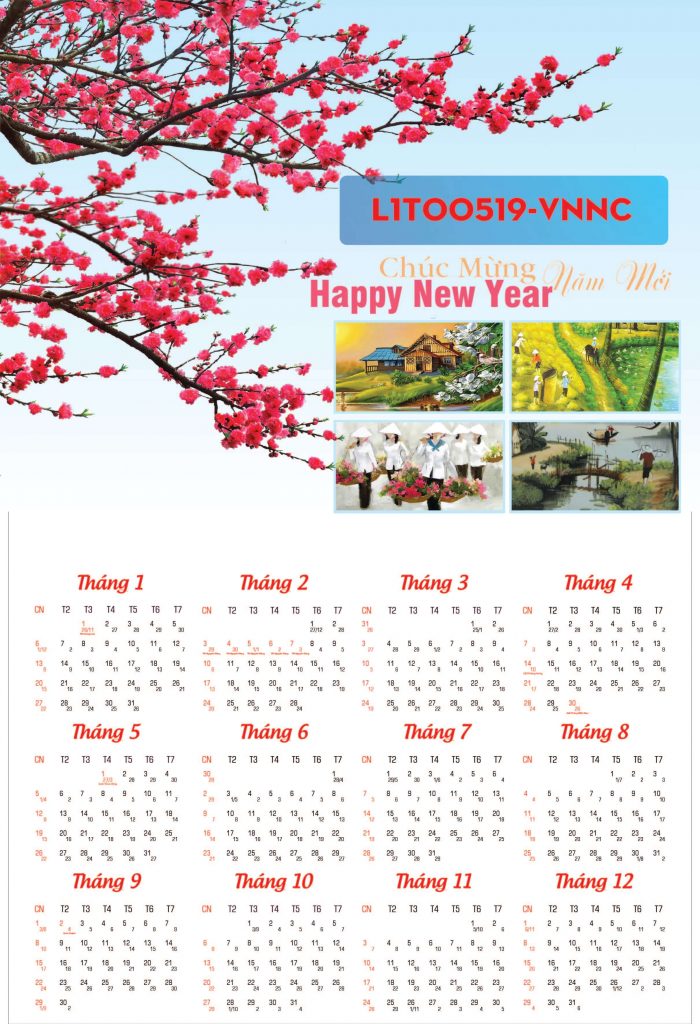 tê lÞch
ich
s¸ch vë        
chªnh lÖch
tê lÞch
NGHØ GI÷A GIê
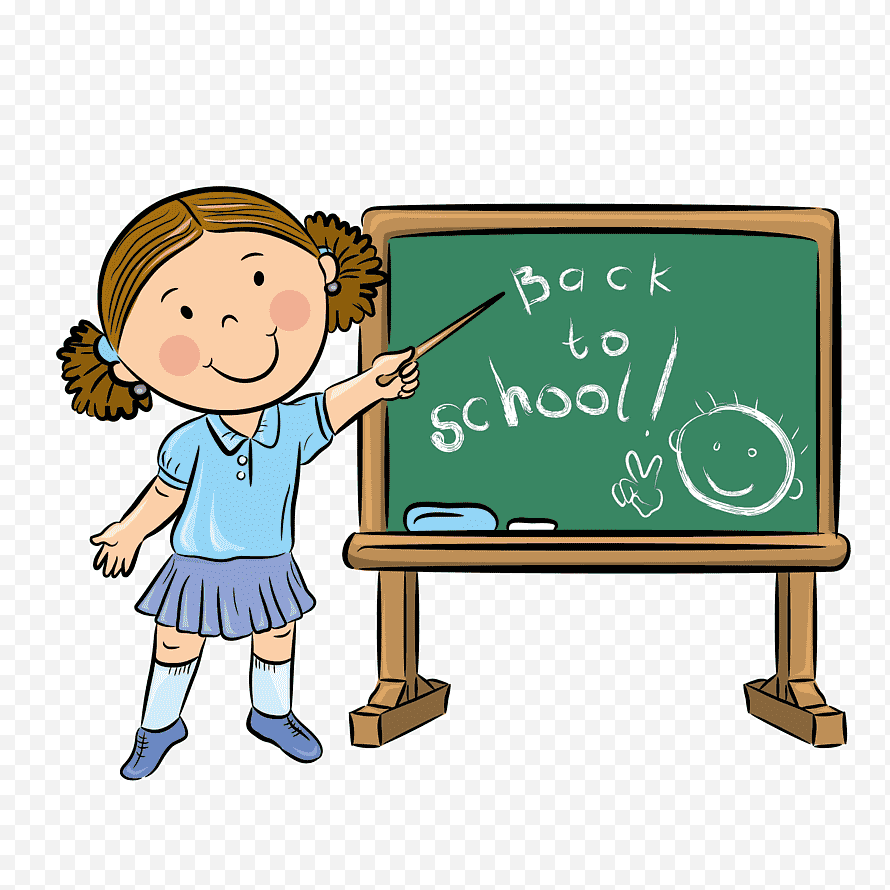 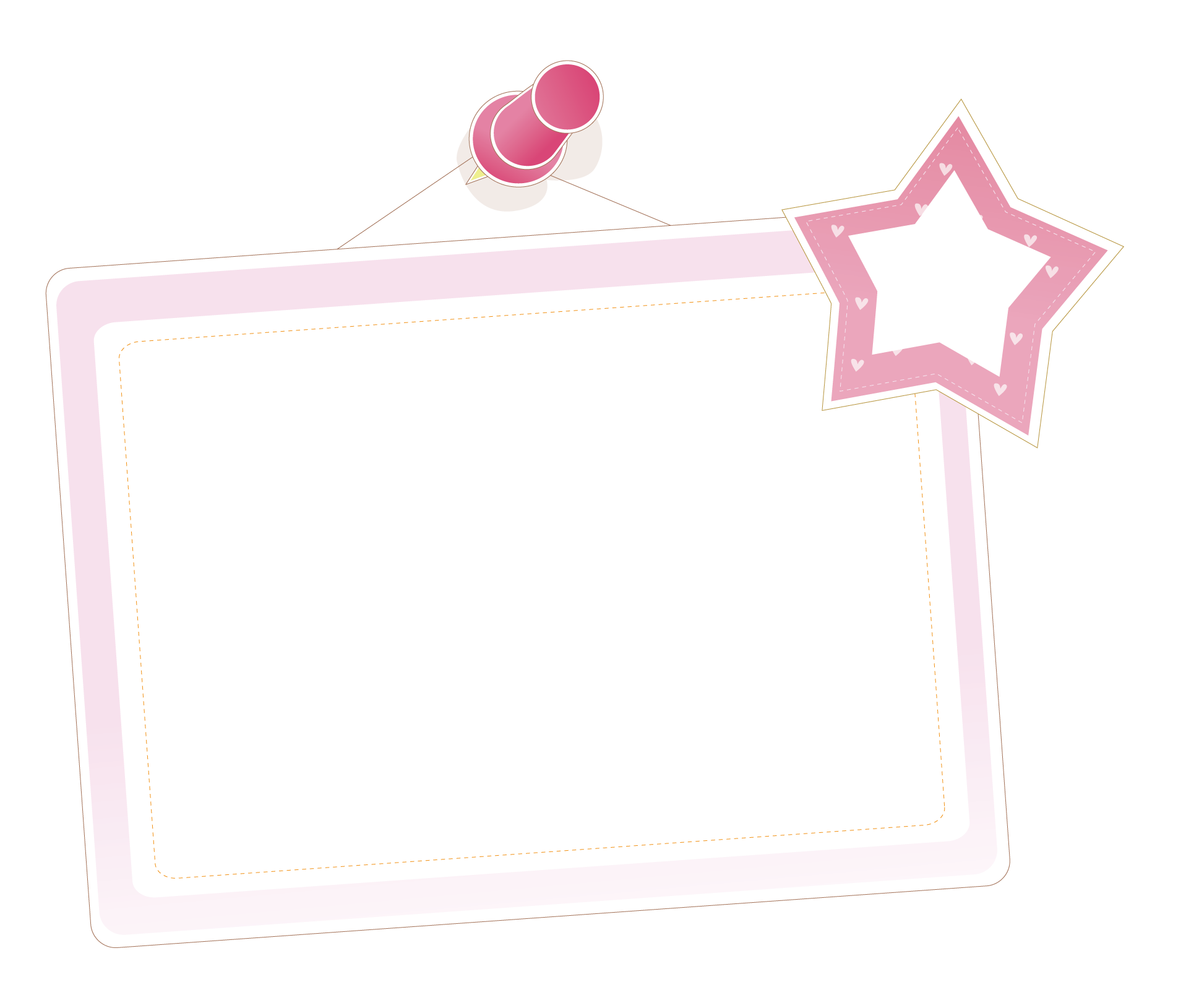 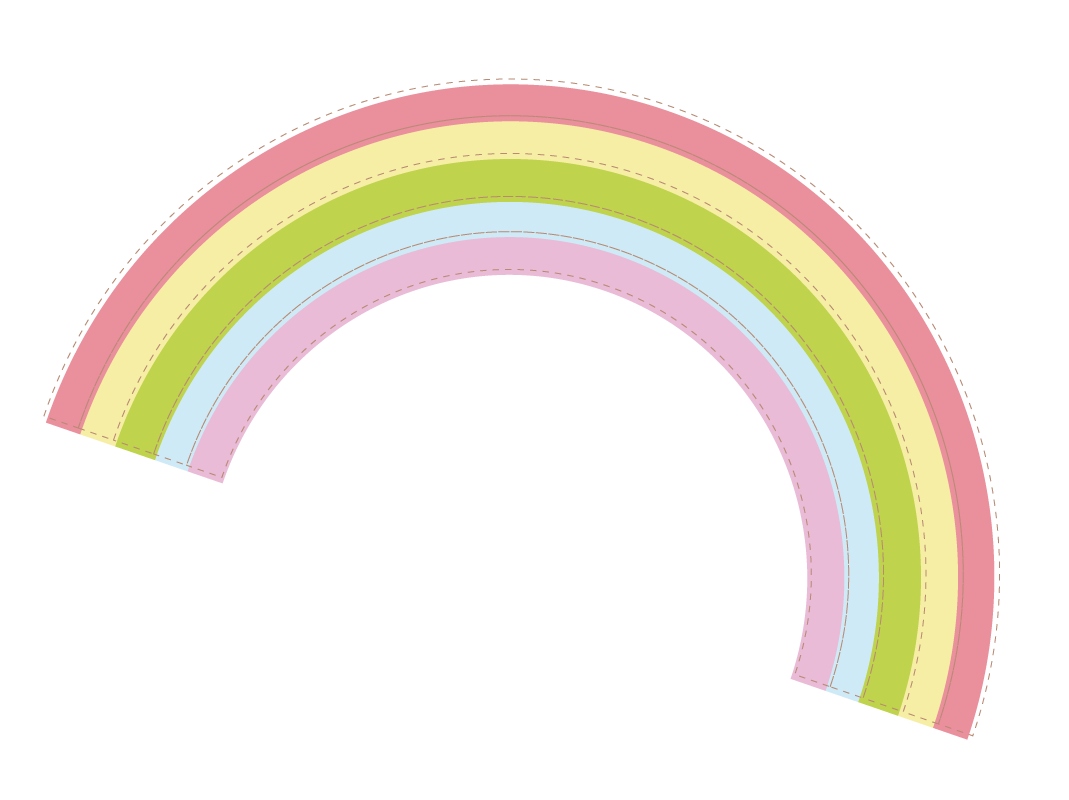 LUYÖN VIÕT
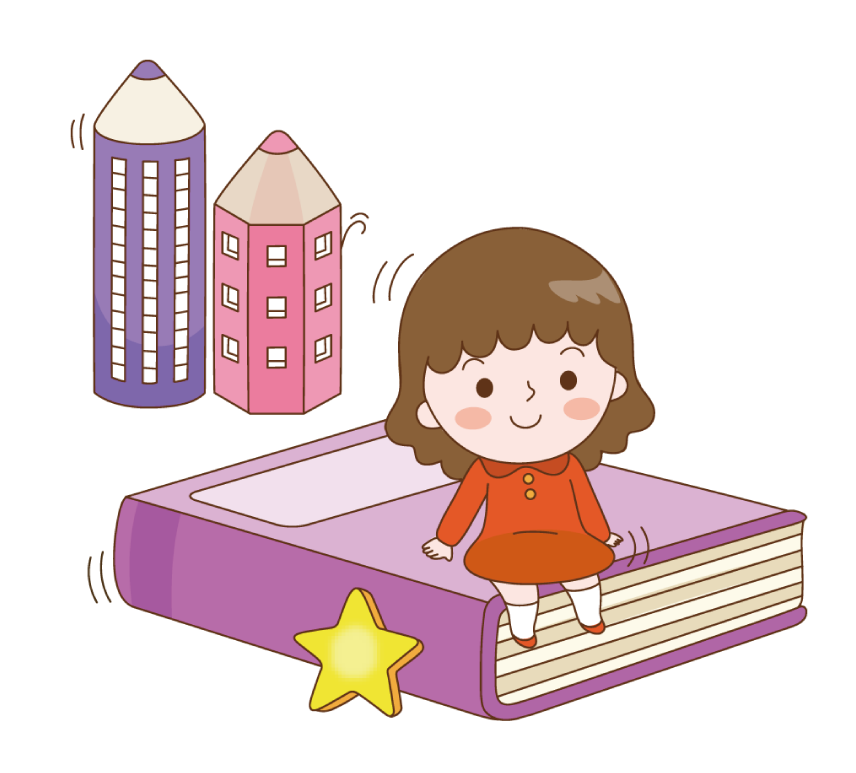 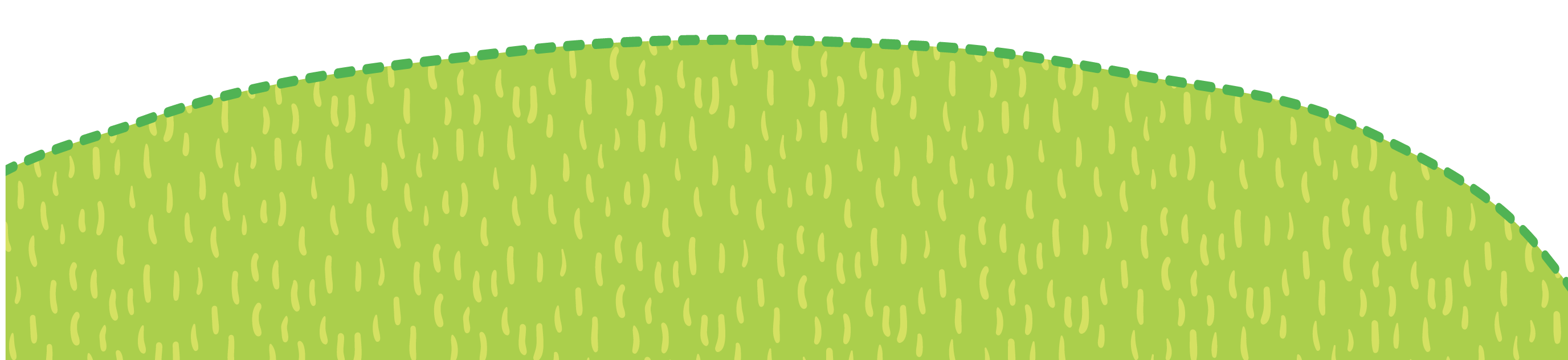 ach     êch     ich
sách     chênh lệch   lịch
NGHØ GI÷A GIê
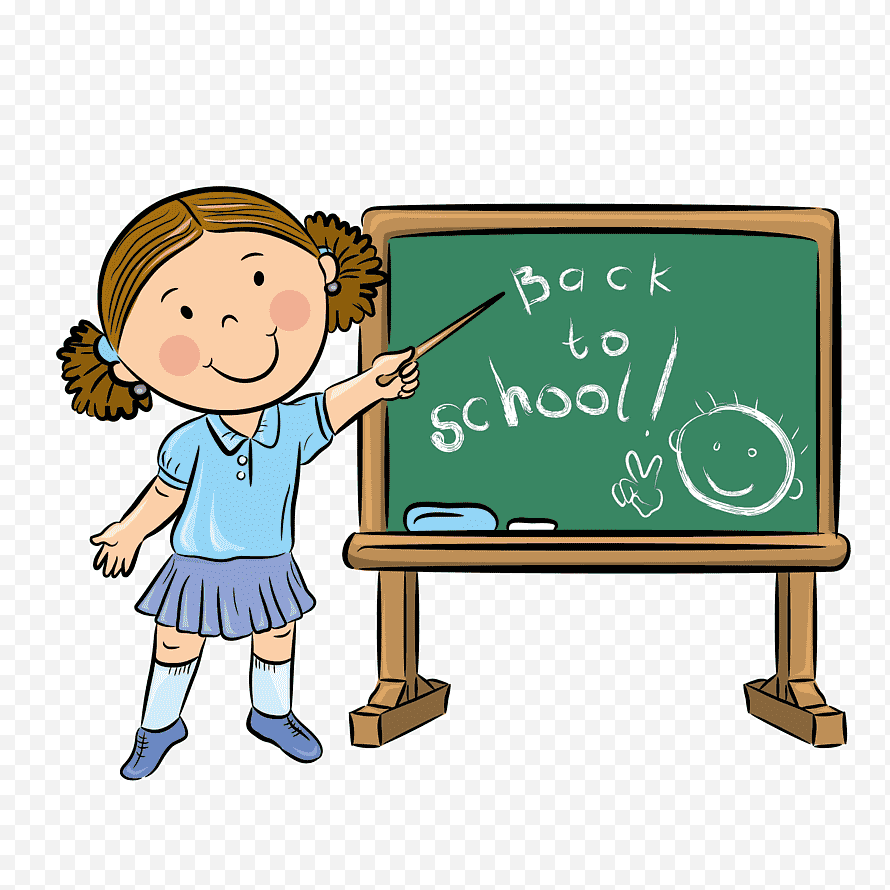